«Правила приема в 1 класс  на 2024-2025 учебный год»
Регламентируется следующими документами:
Федеральный закон от 29.12.2012 г. № 273-ФЗ «Об образовании в Российской Федерации»; 
Приказ Министерства просвещения Российской Федерации от 02.09.2020 № 458 «Об утверждении порядка приема на обучение по образовательным программам начального общего, основного общего и среднего общего образования»;  
Приказ Министерства просвещения Российской Федерации от 23.01.2023 № 47 «О внесении изменений в пункт 12 порядка приема на обучение по образовательным программам начального общего, основного общего и среднего общего образования» (Изменения вступили в силу с 24.02.2023); 
Приказ Министерства просвещения Российской Федерации от 30.08.2022 № 784 «О внесении изменений в порядок приема на обучение по образовательным программам начального общего, основного общего и среднего общего образования» (Изменения вступили в силу с 01.03.2023);
Приказ Министерства просвещения Российской Федерации от 30.08.2023 № 642 «О внесении изменений в Порядок приема на обучение по образовательным программам начального общего, основного общего и среднего общего образования, утвержденный приказом Министерства просвещения Российской Федерации от 2 сентября 2020 г. № 458»;
Постановление администрации города Ставрополя от 12.03.2024 № 410 «Об утверждении перечня территорий, закрепляемых за муниципальными бюджетными и автономными общеобразовательными организациями города Ставрополя».
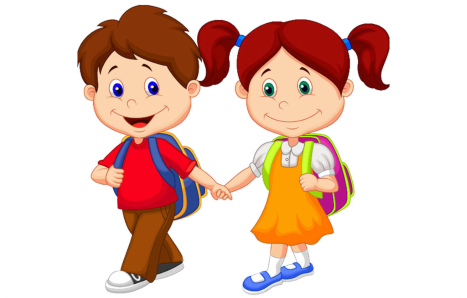 С какого возраста принимаются дети в 1 класс?
На 1 сентября 2024 года ребенку должно быть 6 лет 6 месяцев, но не более 8 лет

В более раннем или в более позднем возрасте по разрешению Комитета образования администрации города Ставрополя
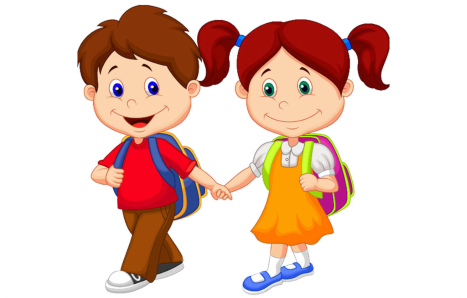 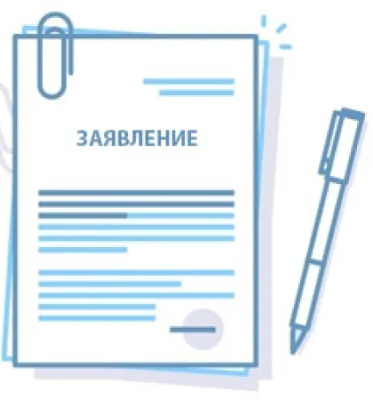 Сроки приёма документов:
Первый этап (с 01 апреля по 30 июня) для детей, проживающих на закрепленной территории, а также для детей, имеющих право первоочередного и преимущественного приёма

Второй этап (с 06 июля до момента заполнения свободных мест, но не позднее 5 сентября текущего года) для детей, не проживающих на закрепленной территории на свободные места
Льготы при зачислении в 1 класс.Сроки приема с 1 апреля по 30 июня текущего года
Внеочередное право

Первоочередное право

Преимущественное право 

Проживающие на закрепленной территории
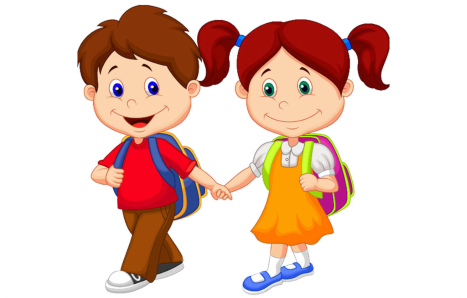 Первоочередное право зачисления имеют:
-дети сотрудника полиции;
-дети сотрудников органов внутренних дел, не являющихся сотрудниками полиции;
-дети сотрудников органов уголовно-исполнительной системы (имеющих специальные звания);
-дети сотрудников органов принудительного исполнения (имеющих специальные звания);
-дети сотрудников противопожарной службы (имеющих специальные звания);
-дети сотрудников таможенных органов;
-дети перечисленных категорий граждан, погибших во время службы или уволенных (в том числе умерших в течение года после увольнения) в связи с увечьем или повреждением здоровья;
-дети военнослужащих
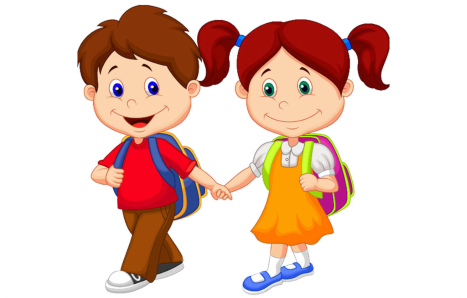 Преимущественное право зачисления имеет:
ребенок, полнородные и неполнородные брат и (или) сестра которого обучаются в данной общеобразовательной организации, в том числе дети, находящиеся под опекой или попечительством, усыновлённые (удочерённые), в т.ч. из приёмной семьи
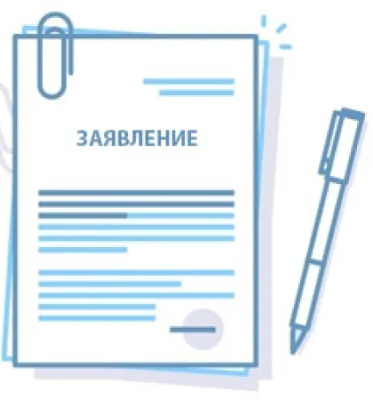 Способ подачи заявления:
1.	в электронной форме посредством ЕПГУ; 
2.	через операторов почтовой связи общего пользования заказным письмом с уведомлением о вручении;  
3.	лично в общеобразовательную организацию.
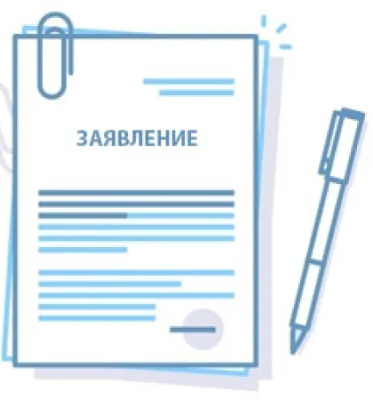 Документы для зачисления:
Документы для приема на обучение представляются в соответствии с пунктом 26 Порядка приема. 

Согласно пункту 27 Порядка приема не допускается требовать предоставления других документов в качестве основания для приема на обучение по основным общеобразовательным программам.
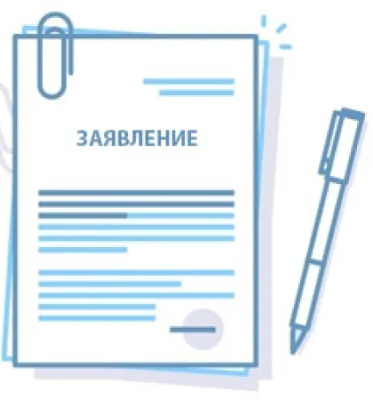 Отказ в приёме документов:
представлен неполный пакет документов;
  ошибки в документах и др.
Сроки издания приказа о зачислении:
Первый этап (с 01 апреля по 30 июня) - в течение 3 рабочих дней после завершения приема заявлений (с 1 по 3 июля).
Второй этап (с 06 июля по 05 сентября) -  в течение 5 рабочих дней
Отказ в приеме в 1 класс:
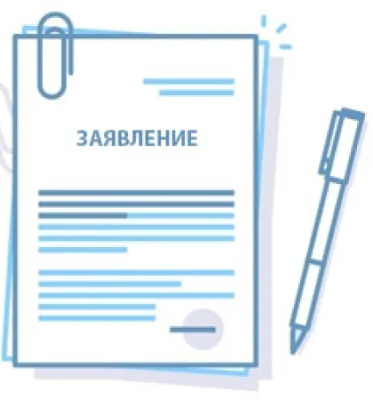 В приеме в общеобразовательную организацию может быть отказано только по причине отсутствия в ней свободных мест. 

В этом случае родителям (законным представителям) необходимо обратиться в комитет образования администрации города Ставрополя       по адресу: г. Ставрополь, ул. Мира, 285, стр.1. 

Телефон для справок: 22-52-09 (доб.2136).
Спасибо за внимание!
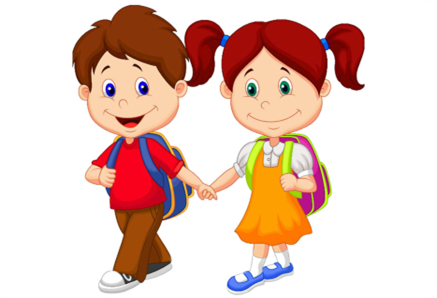